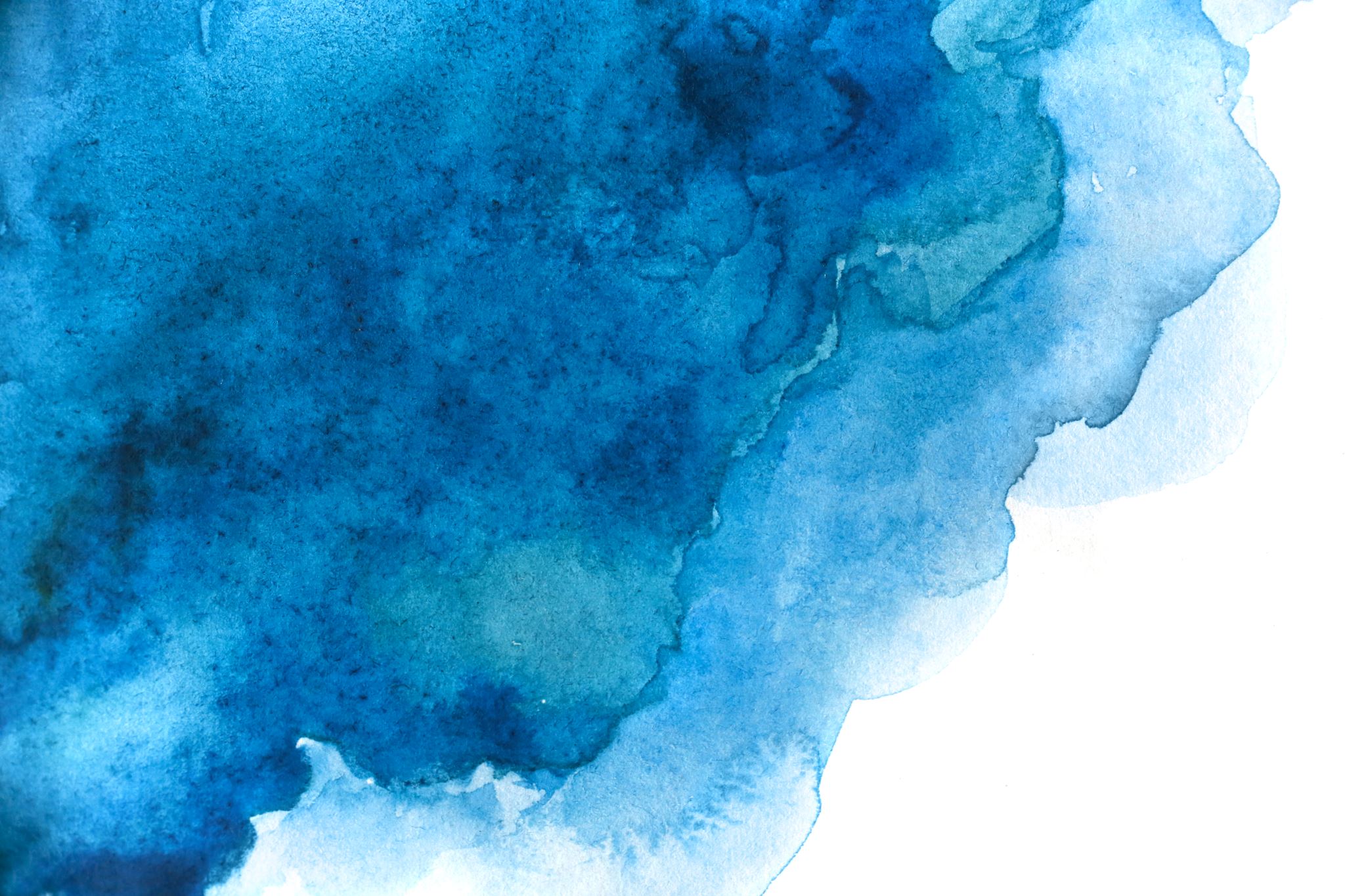 أهلا وسهلا بكم جميعا
الدرس الثاني و العشرون22回目のレッスン２０２３・12・23
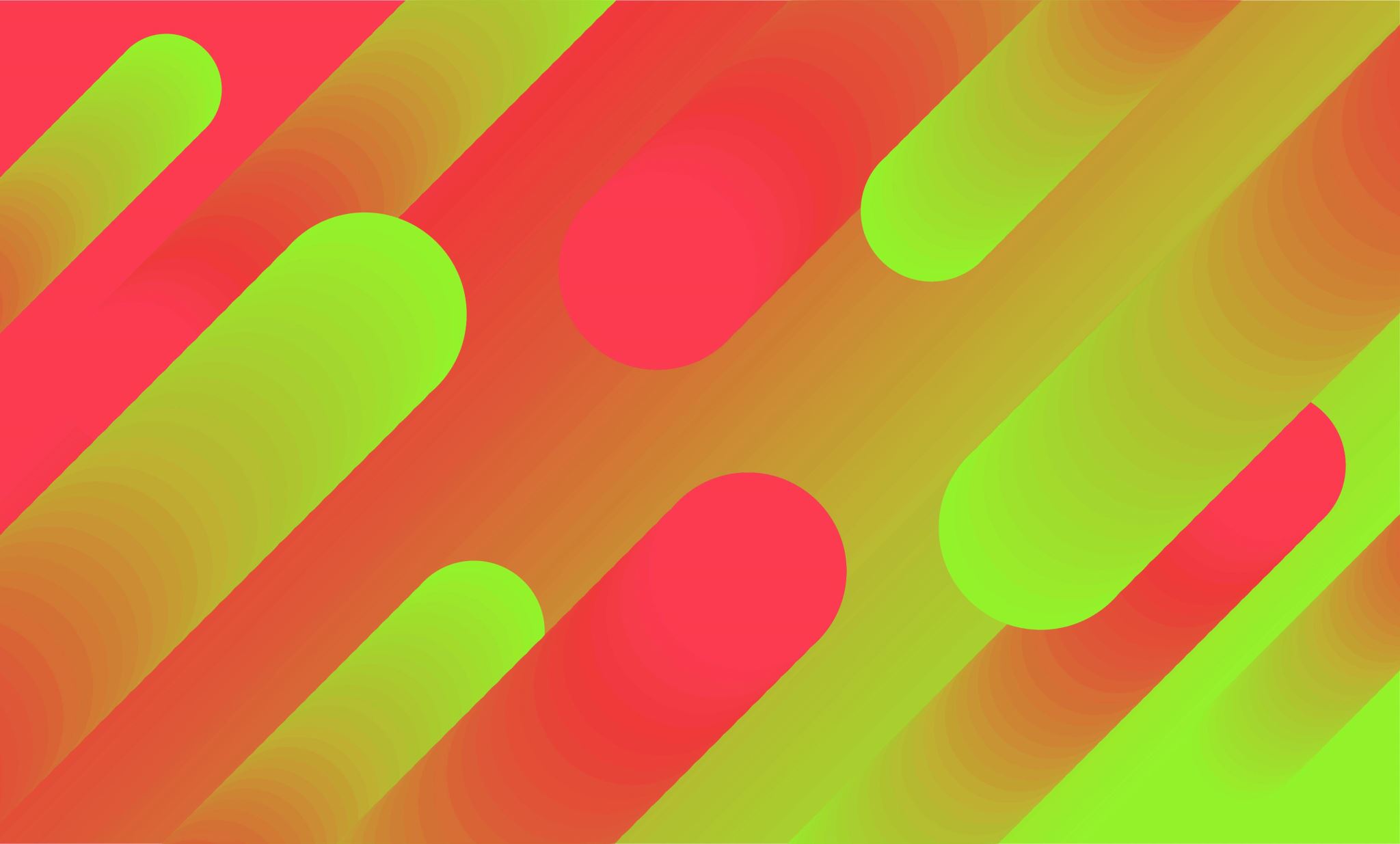 じゅぎょうのもくひょう
مراجعة الحروف الأبجديةアラビア語のもじのふくしゅ
Sample Footer Text
3
きのうのたんご
سعيد - うれしい
حزن (huzn) - かなしみ (kanashimi)
حلم (hulm) - ゆめ (yume)
موسيقى (musiqa) - おんがく (ongaku)
فن (fan) - げいじゅつ (geijutsu)
رحلة (rihla) - たび (tabi)
حيوان (hayawan) - どうぶつ (doubutsu)
نجمة (najma) - ほし (hoshi)
طائر (ta'ir) - とり (tori)
جمال (jamal) - うつくしさ (utsukushisa) - Beauty
حرية (hurriya) - じゆう (jiyuu) - Freedom
حكمة (hikma) - ちえ (chie) - Wisdom
حلوى (halwa) - おかし (okashi) - Sweets/Candy
شمس (shams) - たいよう (taiyou) - Sun
قمر (qamar) - つき (tsuki) - Moon
يوم (yawm) - ひ (hi) - Day
ليل (layl) - よる (yoru) - Night
ألوان (alwan) - いろ (iro) - Colors
أمل (amal) - きぼう (kibou) - Hope
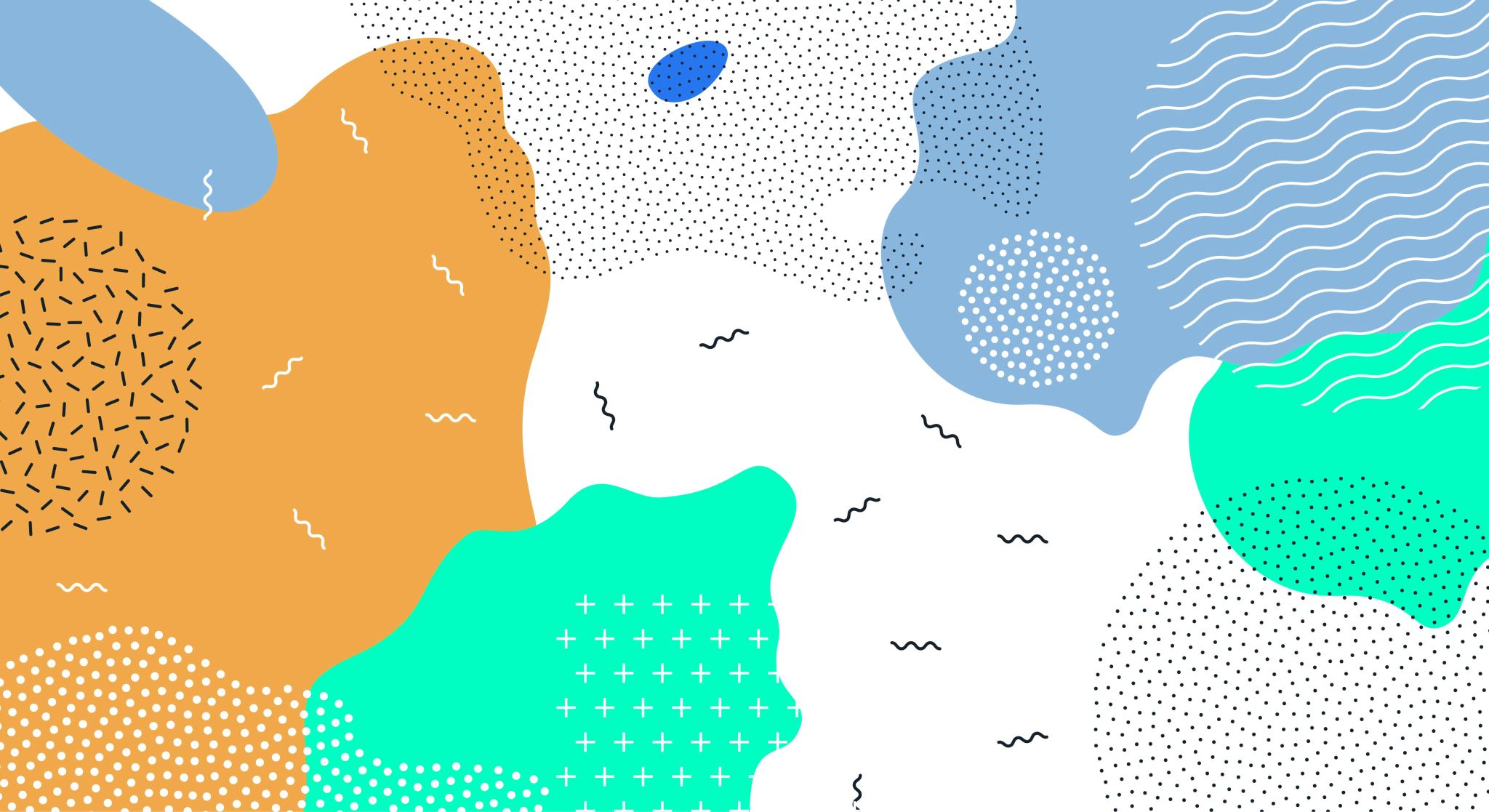 よむのれんしゅう
ページ１６８+175に読んでください
20XX
Pitch deck title
5
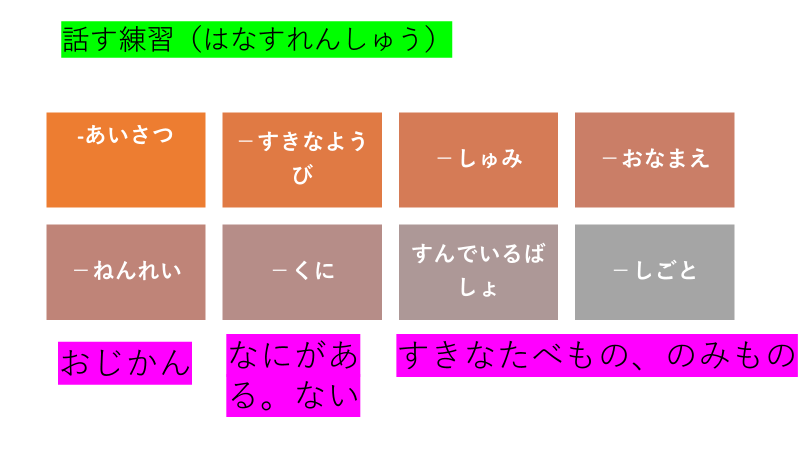 ペア会話
20XX
Pitch deck title
6
数字の練習ページ６４－６９
ثلاثة وخمسون قلم
خمسة وعشرون ولد
سبعة وسبعون عام
أربعة وأربعون قطار
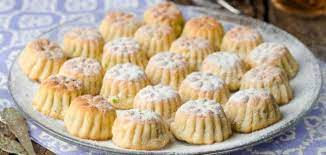 アラビアの文化
Images’ Source: Wikipedia, موضوع, 
twinki
الأعياد 
عيد الفطر وعيد الأضحى
صلاة العيد بالمسجد 
توزيع النقود على النساء والأطفال من العائلة 
توزيع اللحوم على الفقراء والمحتاجين 
زيارة الأقرباء 
تناول القهوة والحلويات خاصة المعمول
ارتداء أجمل الملابس 
الفرحة والابتهاج 
الألعاب والاجتماع على الولائم
ممنوع الاختصام أو المشاكل أو المشاحنات 
تقبيل اليد لكبار السن أو للأم والأب
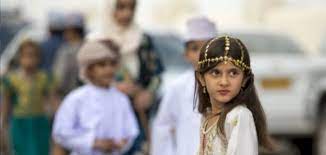 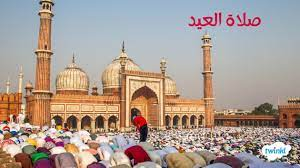 https://www.youtube.com/watch?v=gjiyr0cFu8s https://www.youtube.com/watch?v=4bl86Wl5qKY https://www.youtube.com/watch?v=5EiwaJ0BZTo